Литягина Т.В., Ногина А.Н., Приходько Л.Н.
Сочинский Государственный Университет,
miladon1@rambler.ru
МЕРОПРИЯТИЯ 
ПО УЛУЧШЕНИЮ ЭКОЛОГИИ ЧЕРНОГО МОРЯ.
В настоящее время пребывание на морских курортах –один из самых популярных видов проведения отдыха. В городе Сочи для этого  заложен большой потенциал , однако экологические проблемы Черного моря способствуют уменьшению количества отдыхающих в Сочи.
Цель работы:
1)проанализировать методы обработки
 побережья пляжа 
дезинфицирующими средствами, 
методы очистки прибрежной
 территории и водной глади от мусора и водорослей,
 
2)спроектировать и создать макет 
механического сборщика водорослей
 на поверхности воды и
 обезвреживание территории пляжа.
растительный и животный мир Черного моря почти целиком сосредоточен в верхнем слое (толщиной 150—200 м), составляющим 10-15% объема моря.
Морские волны
 прибивают к берегам
 сотни тысяч тонн морских трав
отдыхающие 
возмущаются
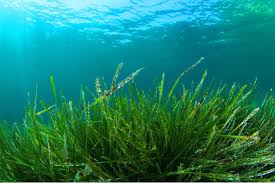 Появляются 
насекомые-
распространители вирусов
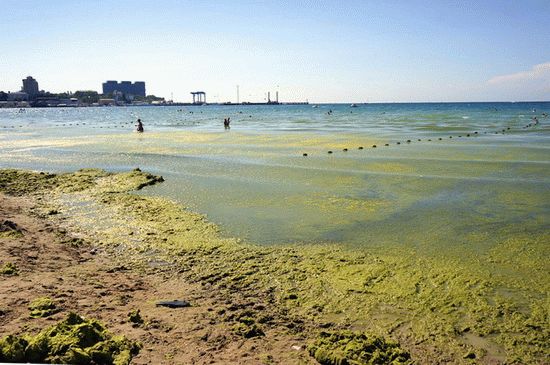 Стратегические  цели обеспечения экологической безопасности:

1)сохранение окружающей природной среды;

2)обеспечение ее защиты;
 
3)ликвидация экологических последствий хозяйственной деятельности в условиях возрастающей экономической активности и глобальных изменений климата.
Самые известные устройства
 и механизмы для очистки моря
 от водорослей:

Водяной пылесос Геннадия Сидорова


2. Исследователи из Университета Аликанте
задумали колесную платформу,
проезжающих вдоль пляжа.


3. Мореходный вездеход на воздухоопорных гусеницах 
для промышленной добычи морских биоресурсов.
Актуальность работы обоснована улучшением жизненных условий и экологии.
В Крыму к накоплению отходов привело отсутствие технологий по их переработке
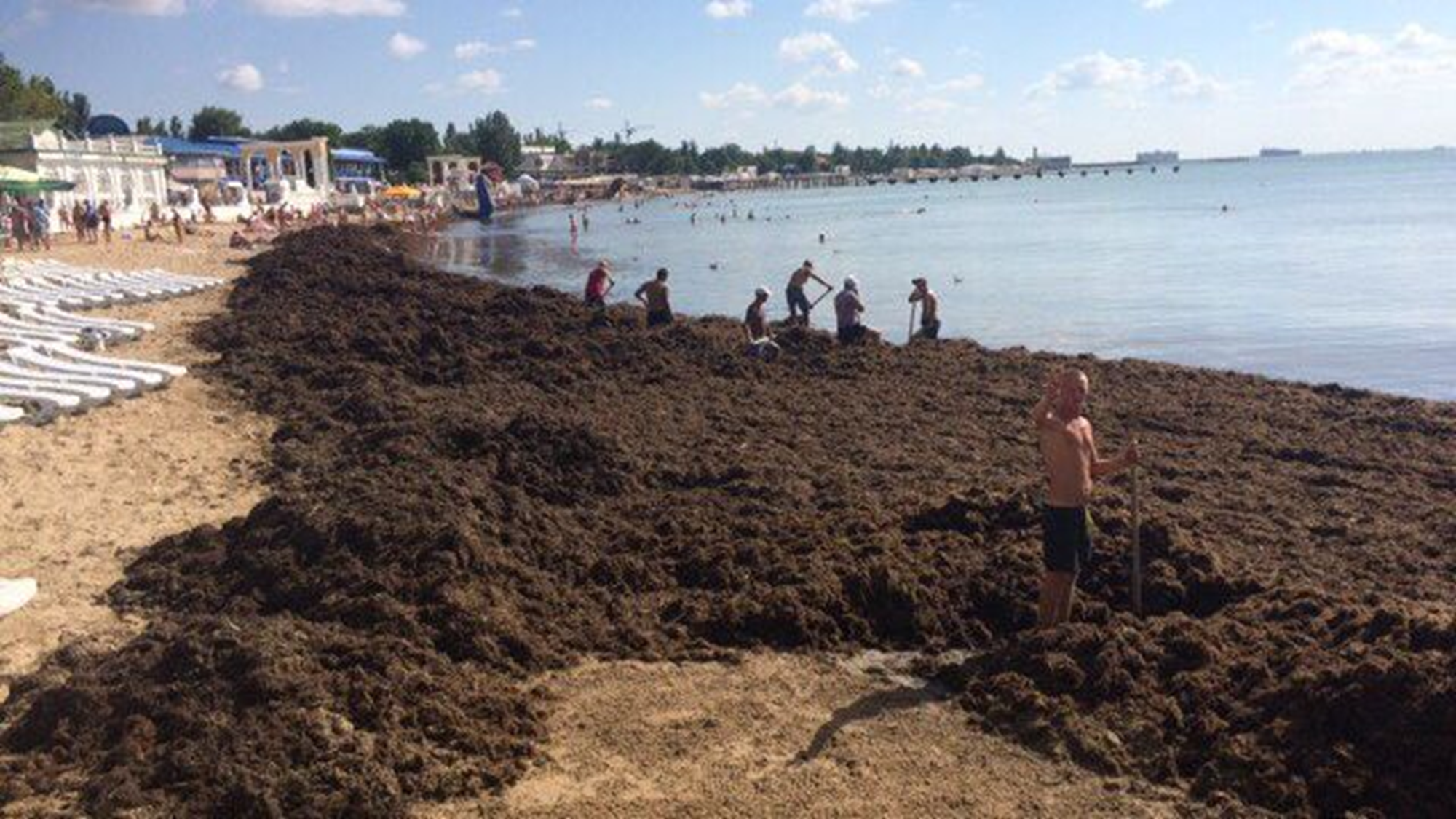 Захоронение отходов не решает проблему 
и является тупиковым направлением.
Водоросли не надо отправлять на свалку. Есть много примеров их использования, вот некоторые из них:
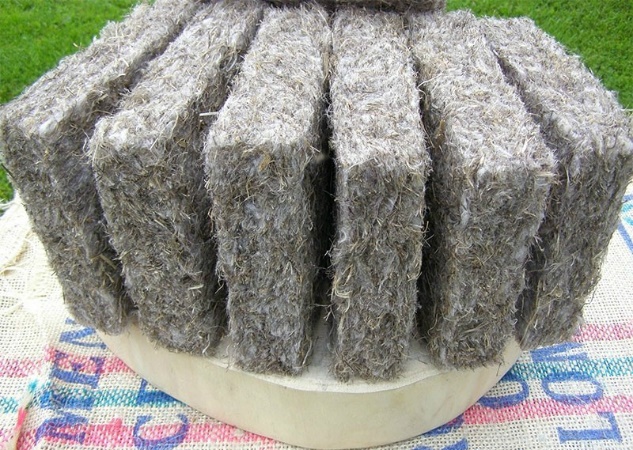 Утеплитель из морской травы

Пищевые добавки

Эко-мебель
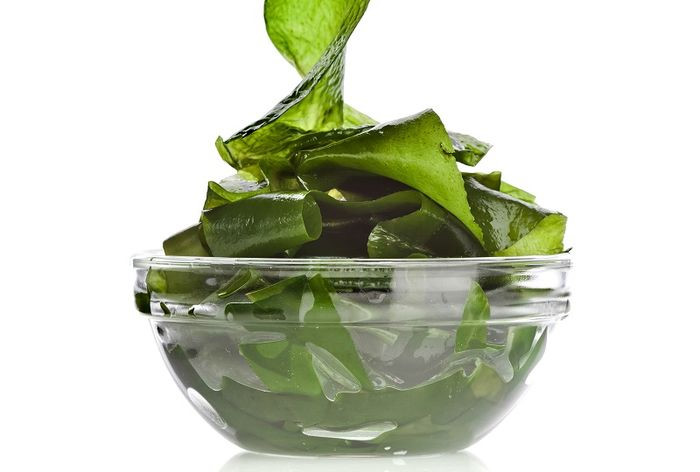 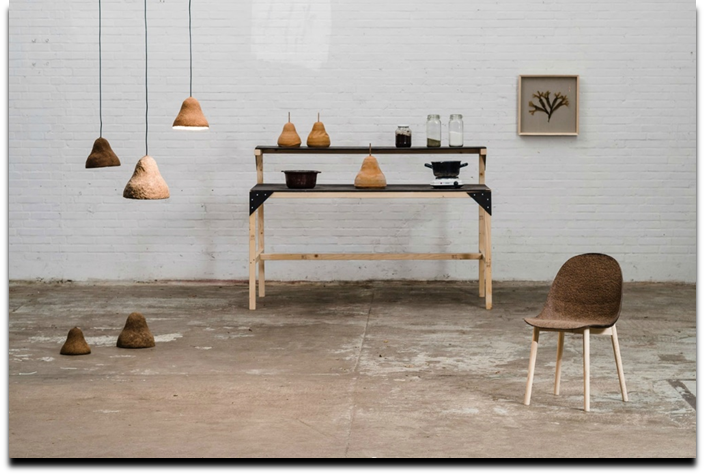 Мы предлагаем обрабатывать поверхность прибрежных территорий, в особенности пансионатов и санаториев, раствором гипохлорита натрия.
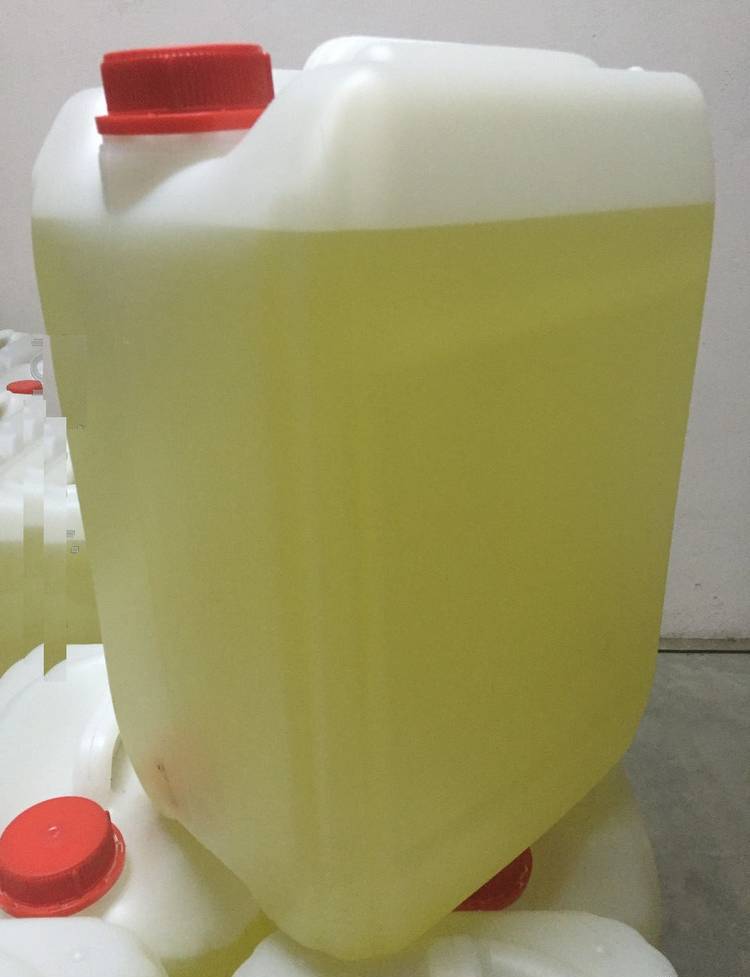 Получение гипохлорита натрия
Гипохлорит Na получают электролизом раствора поваренной соли низкой концентрации (4-5%).При электролизе на электродах при пропускании электрического тока через растворы или расплавы электролитов протекают ОВР.
Преимущества использования NaClO:
-экологическая безопасность при производстве (100% поглощение хлора);
-соответствие самым строгим стандартам и рекомендациям в области охраны окружающей среды, в частности в черте города;
-независимость от поставок обеззараживающих веществ;
-отсутствие потребности хранения опасных веществ таких как хлор;
-эксплуатационные затраты примерно в 1,5 раза меньше чем при использовании жидкого хлора.
Катамаран с биореактором
1. Левый понтон; 2. Правый понтон; 3. Соединительные балки; 4. Подшипники в балках для валов 7 биобарабанов 5; Секции биобарабанов; 6. Соединительные муфты валов 7 секций биобарабанов 5; 7. Валы секций биобарабанов 5; 8. Ершовая насадка в секциях биобарабанов; 9. Каркас для навивки ершовой насадки 8 в секции биобарабанов; 10. Винты движителей понтонов катамарана.
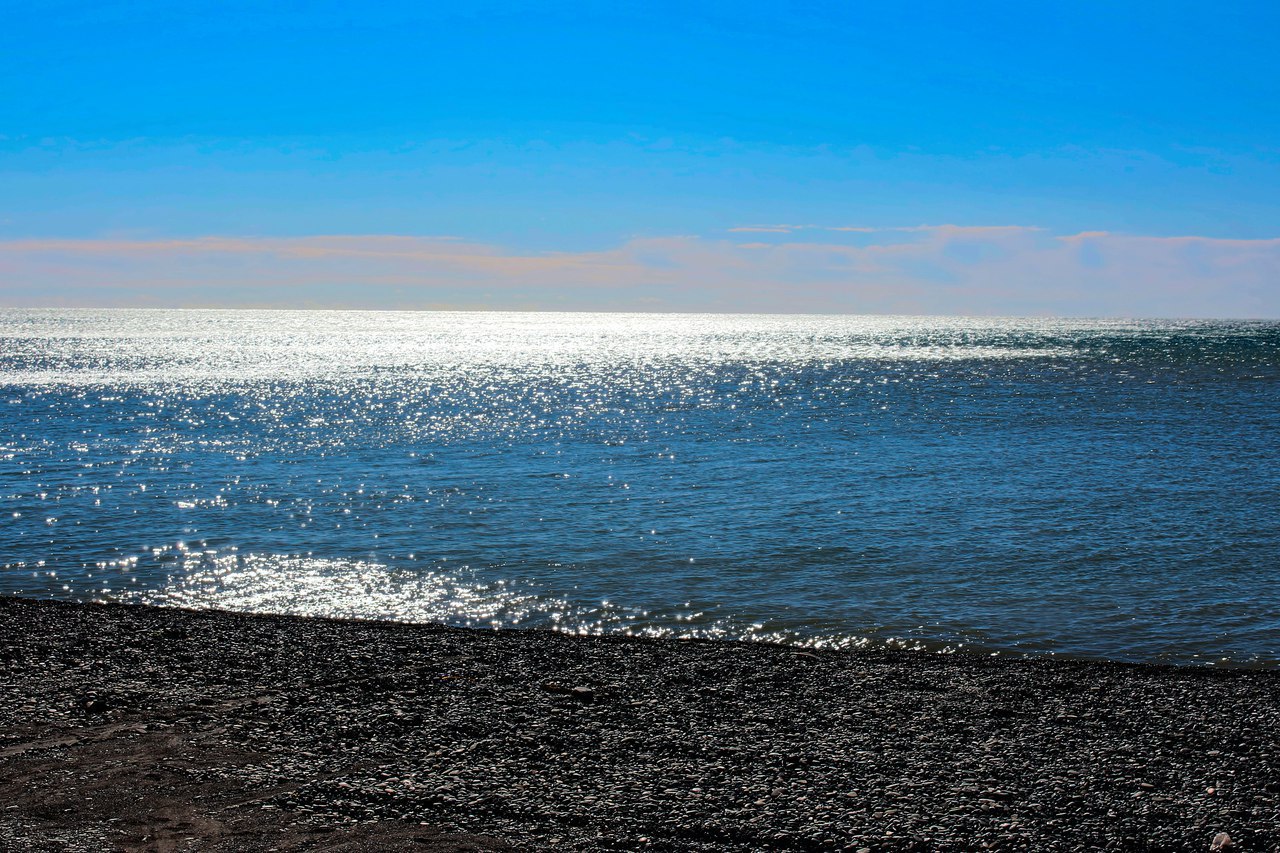 Наша задача - сделать Сочи чище и экологически безопаснее для отдыхающих.